FERIENAKTIVIÄTEN
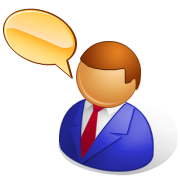 Was kann man in den Ferien machen?
 In den Ferien kann man …
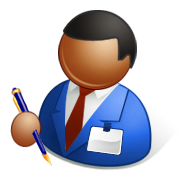 (Übungsheft Seite 72)
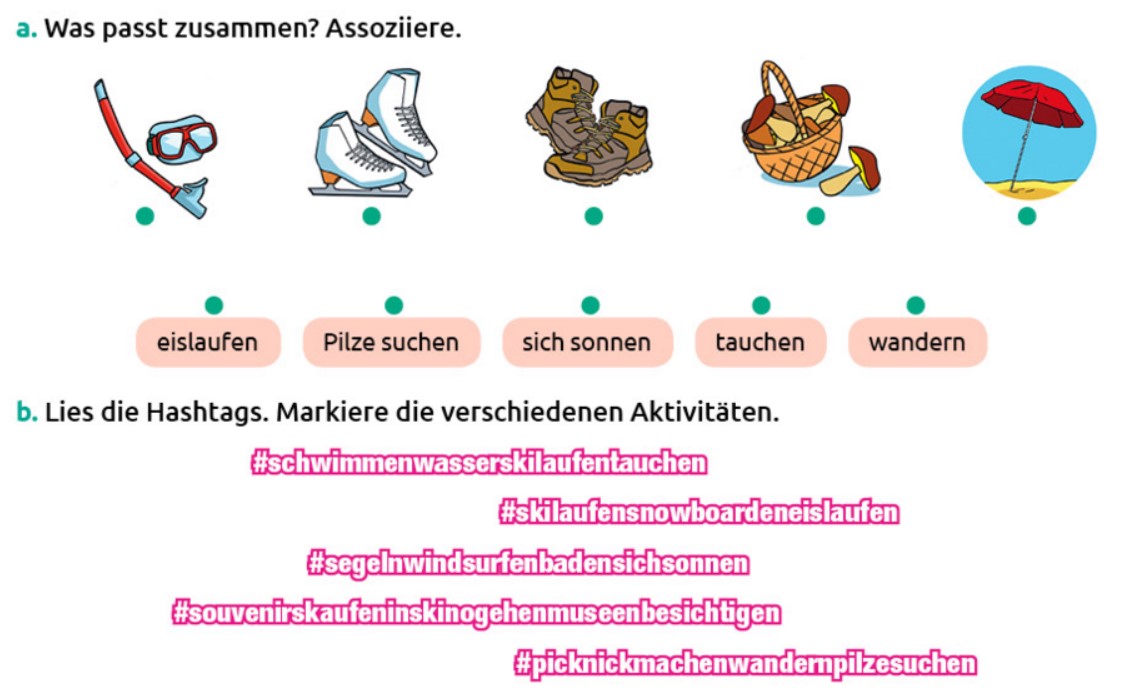 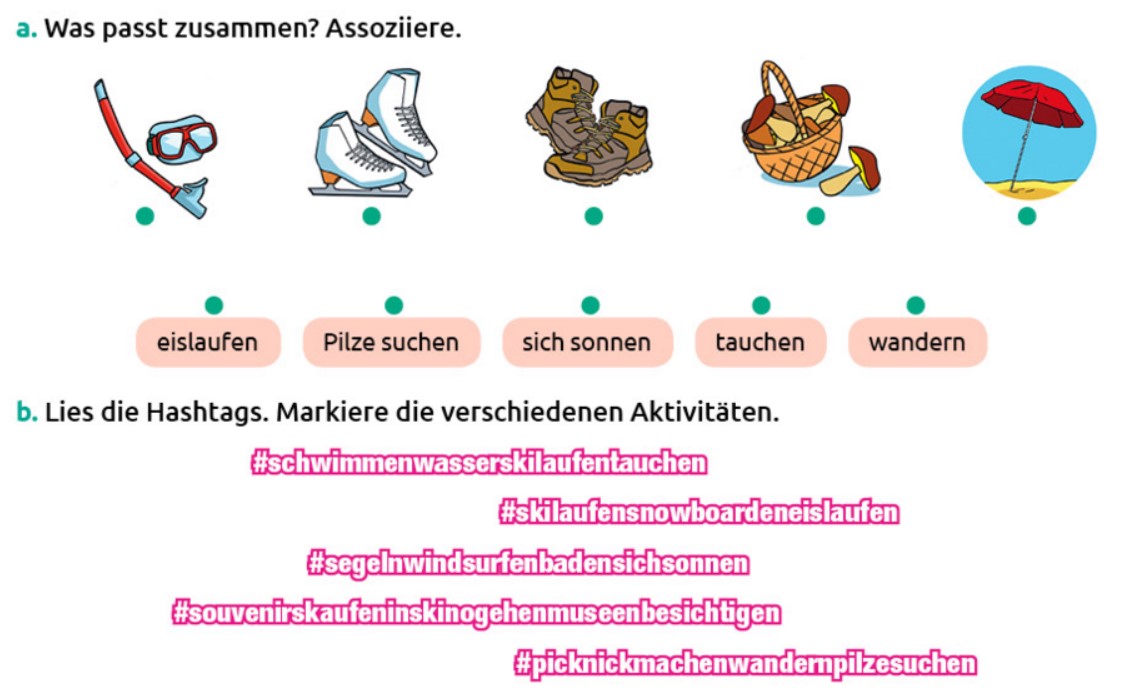 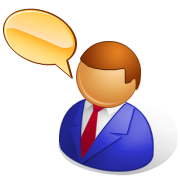 Assoziiere die Hashtags mit den Fotos. Pass auf, ein Hashtag passt nicht zu den Fotos!
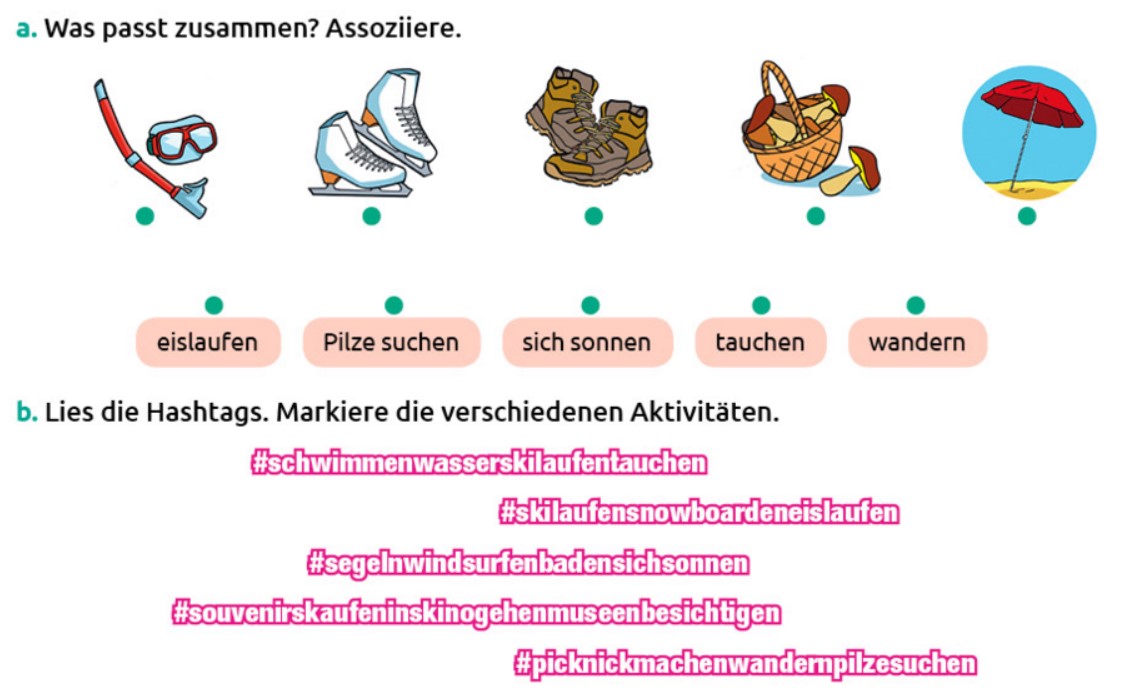 C
A
B
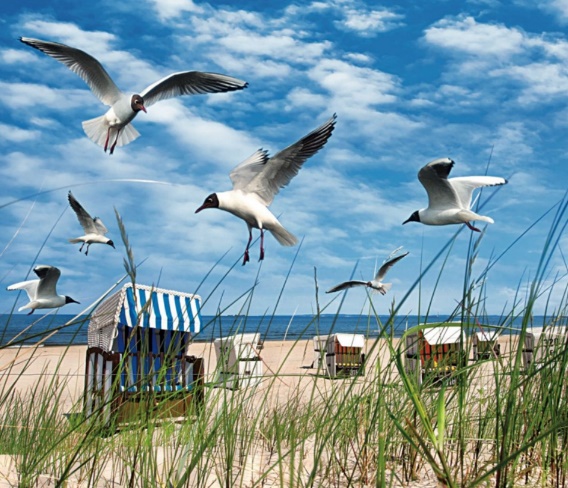 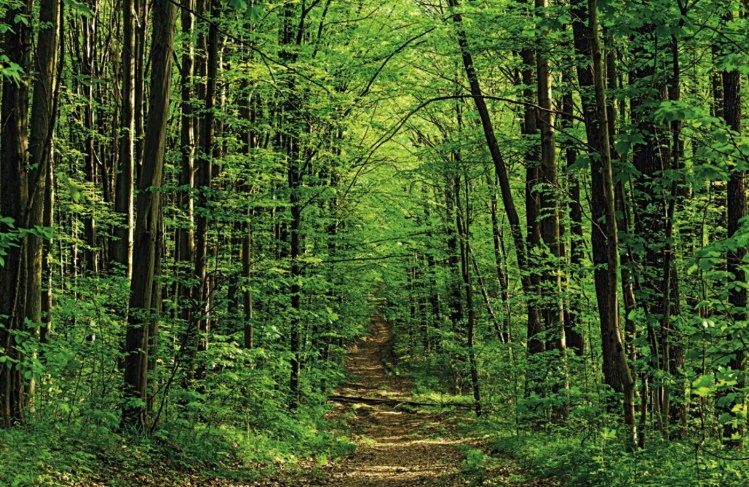 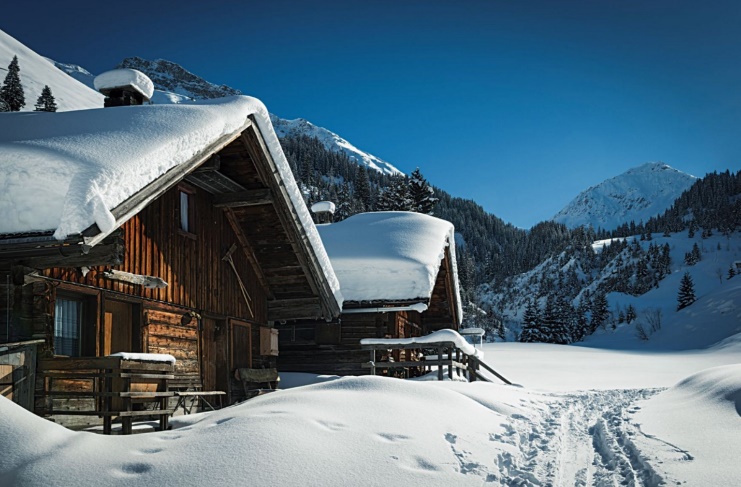 Der Hashtag #schwimmenwasserskilaufentauchen passt zum Foto …
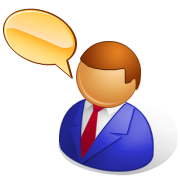 Was machst du gern in den Ferien?
 In den Ferien … ich gern …
Was kann man bei schönem Wetter machen?
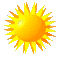  Bei schönem Wetter kann man …
Was kann man bei schlechtem Wetter machen?
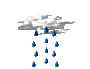  Bei schlechtem Wetter kann man …
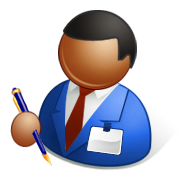 Ferienaktivitäten
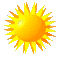 Bei schönem Wetter kann man …
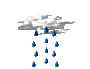 Bei schlechtem Wetter kann man …